PENSE
Lorem ipsum dolor sit amet, consectetur adipiscing elit,
PENSE
CRIE
Lorem ipsum dolor sit amet, consectetur adipiscing elit,
Lorem ipsum dolor sit amet, consectetur adipiscing elit,
SONHE
Lorem ipsum dolor sit amet, consectetur adipiscing elit,
ANALISE
Lorem ipsum dolor sit amet, consectetur adipiscing elit,
ESTUDE
Lorem ipsum dolor sit amet, consectetur adipiscing elit,
PESQUISE
1
Lorem ipsum dolor sit amet, consectetur adipiscing elit, sed
ANALISE
2
Lorem ipsum dolor sit amet, consectetur adipiscing elit, sed
NEGOCIE
3
Lorem ipsum dolor sit amet, consectetur adipiscing elit, sed
ESCREVA SEU TÍTULO
1 TEXTO
3 TEXTO
Lorem ipsum dolor sit amet, consectetur adipiscing elit, sed do tempor incididunt.
Lorem ipsum dolor sit amet, consectetur adipiscing elit, sed do tempor incididunt.
2 TEXTO
4 TEXTO
Lorem ipsum dolor sit amet, consectetur adipiscing elit, sed do tempor incididunt.
Lorem ipsum dolor sit amet, consectetur adipiscing elit, sed do tempor incididunt.
ESCREVA SEU TÍTULO AQUI
Lorem ipsum dolor sit amet, consectetur adipiscing elit, sed do eiusmod tempor incididunt.
TEXTO A
TEXTO D
Lorem ipsum dolor sit amet, consetur adipin nnscing elit
Lorem ipsum dolor sit amet, consetur adipin nnscing elit
TEXTO B
TEXTO E
Lorem ipsum dolor sit amet, consetur adipin nnscing elit
Lorem ipsum dolor sit amet, consetur adipin nnscing elit
TEXTO C
TEXTO F
Lorem ipsum dolor sit amet, consetur adipin nnscing elit
Lorem ipsum dolor sit amet, consetur adipin nnscing elit
SEU TÍTULO
1. IDEIA
4. PROJETO
Lorem ipsum dolor sit amet, consetur adipin nnscing elit
Lorem ipsum dolor sit amet, consetur adipin nnscing elit
2. PLANO
5. NEGOCIE
Lorem ipsum dolor sit amet, consetur adipin nnscing elit
Lorem ipsum dolor sit amet, consetur adipin nnscing elit
3. PESQUISE
6. SUCESSO
Lorem ipsum dolor sit amet, consetur adipin nnscing elit
Lorem ipsum dolor sit amet, consetur adipin nnscing elit
ESCREVA SEU TÍTULO AQUI
Lorem ipsum dolor sit amet, consectetur adipiscing elit, sed do eiusmod tempor incididunt.
STARTUP
Lorem ipsum dolor sit amet, consectetur adipiscing elit, sed
NEGOCIE
Lorem ipsum dolor sit amet, consectetur adipiscing elit, sed
TIME
Lorem ipsum dolor sit amet, consectetur adipiscing elit, sed
PLANO
Lorem ipsum dolor sit amet, consectetur adipiscing elit, sed
PESQUISE
Lorem ipsum dolor sit amet, consectetur adipiscing elit, sed
SUCESSO
Lorem ipsum dolor sit amet, consectetur adipiscing elit, sed
IDEIA
Lorem ipsum dolor sit amet, consectetur adipiscing elit, sed
IDEIA
Lorem ipsum dolor sit amet, consetur adipin nnscing elit
PLANO
Lorem ipsum dolor sit amet, consetur adipin nnscing elit
NEGOCIE
Lorem ipsum dolor sit amet, consetur adipin nnscing elit
STARTUP
Lorem ipsum dolor sit amet, consetur adipin nnscing elit
PROJETO
Lorem ipsum dolor sit amet, consetur adipin nnscing elit
IDEIA
Lorem ipsum dolor sit amet, consetur adipin nnscing elit
TIME
Lorem ipsum dolor sit amet, consetur adipin nnscing elit
IDEIA
Lorem ipsum dolor sit amet, consetur adipin nnscing elit
PLANO
Lorem ipsum dolor sit amet, consetur adipin nnscing elit
NEGOCIE
Lorem ipsum dolor sit amet, consetur adipin nnscing elit
STARTUP
Lorem ipsum dolor sit amet, consetur adipin nnscing elit
PROJETO
Lorem ipsum dolor sit amet, consetur adipin nnscing elit
IDEIA
Lorem ipsum dolor sit amet, consetur adipin nnscing elit
TIME
Lorem ipsum dolor sit amet, consetur adipin nnscing elit
IDEIA
PLANO
Lorem ipsum dolor sit amet, consectetur adipiscing elit, sed
Lorem ipsum dolor sit amet, consectetur adipiscing elit, sed
BRAINSTORM
STARTUP
Lorem ipsum dolor sit amet, consectetur adipiscing elit, sed
Lorem ipsum dolor sit amet, consectetur adipiscing elit, sed
TIME
NEGOCIE
Lorem ipsum dolor sit amet, consectetur adipiscing elit, sed
Lorem ipsum dolor sit amet, consectetur adipiscing elit, sed
PROJETO
SUCESSO
Lorem ipsum dolor sit amet, consectetur adipiscing elit, sed
Lorem ipsum dolor sit amet, consectetur adipiscing elit, sed
IDEIA
CRIE
Lorem ipsum dolor sit amet, consetur adipin nnscing elit
Lorem ipsum dolor sit amet, consetur adipin nnscing elit
TIME
PENSE
Lorem ipsum dolor sit amet, consetur adipin nnscing elit
Lorem ipsum dolor sit amet, consetur adipin nnscing elit
STARTUP
NEGOCIE
Lorem ipsum dolor sit amet, consetur adipin nnscing elit
Lorem ipsum dolor sit amet, consetur adipin nnscing elit
PROJETO
SUCESSO
Lorem ipsum dolor sit amet, consetur adipin nnscing elit
Lorem ipsum dolor sit amet, consetur adipin nnscing elit
IDEIA
CRIE
Lorem ipsum dolor sit amet, consetur adipin nnscing elit
Lorem ipsum dolor sit amet, consetur adipin nnscing elit
TIME
PENSE
Lorem ipsum dolor sit amet, consetur adipin nnscing elit
Lorem ipsum dolor sit amet, consetur adipin nnscing elit
STARTUP
NEGOCIE
Lorem ipsum dolor sit amet, consetur adipin nnscing elit
Lorem ipsum dolor sit amet, consetur adipin nnscing elit
PROJETO
SUCESSO
Lorem ipsum dolor sit amet, consetur adipin nnscing elit
Lorem ipsum dolor sit amet, consetur adipin nnscing elit
APRENDA
Lorem ipsum dolor sit amet, consetur adipin nnscing elit
IDEIA
Lorem ipsum dolor sit amet, consetur adipin nnscing elit
STARTUP
Lorem ipsum dolor sit amet, consetur adipin nnscing elit
ESTRATÉGIA
Lorem ipsum dolor sit amet, consetur adipin nnscing elit
NEGOCIE
Lorem ipsum dolor sit amet, consetur adipin nnscing elit
TEXTO A
TEXTO D
Lorem ipsum dolor sit amet, consetur adipin nnscing elit
Lorem ipsum dolor sit amet, consetur adipin nnscing elit
TEXTO B
TEXTO C
Lorem ipsum dolor sit amet, consetur adipin nnscing elit
Lorem ipsum dolor sit amet, consetur adipin nnscing elit
TEXTO A
TEXTO D
Lorem ipsum dolor sit amet, consetur adipin nnscing elit
Lorem ipsum dolor sit amet, consetur adipin nnscing elit
TEXTO B
TEXTO C
Lorem ipsum dolor sit amet, consetur adipin nnscing elit
Lorem ipsum dolor sit amet, consetur adipin nnscing elit
TEXTO A
TEXTO D
Lorem ipsum dolor sit amet, consetur adipin nnscing elit
Lorem ipsum dolor sit amet, consetur adipin nnscing elit
TEXTO B
TEXTO C
Lorem ipsum dolor sit amet, consetur adipin nnscing elit
Lorem ipsum dolor sit amet, consetur adipin nnscing elit
ESCREVA SEU TÍTULO AQUI
1 TEXTO
Lorem ipsum dolor sit amet, consectetur adipiscing elit, sed do eiusmod tempor incididunt.
2 TEXTO
Lorem ipsum dolor sit amet, consectetur adipiscing elit, sed do eiusmod tempor incididunt.
3 TEXTO
Lorem ipsum dolor sit amet, consectetur adipiscing elit, sed do eiusmod tempor incididunt.
PESQUISE
1
Lorem ipsum dolor sit amet, consectetur adipiscing elit, sed
ANALISE
2
Lorem ipsum dolor sit amet, consectetur adipiscing elit, sed
NEGOCIE
3
Lorem ipsum dolor sit amet, consectetur adipiscing elit, sed
ESCREVA SEU TÍTULO AQUI
1 TEXTO
Lorem ipsum dolor sit amet, consectetur adipiscing elit, sed do eiusmod tempor incididunt.
2 TEXTO
Lorem ipsum dolor sit amet, consectetur adipiscing elit, sed do eiusmod tempor incididunt.
3 TEXTO
Lorem ipsum dolor sit amet, consectetur adipiscing elit, sed do eiusmod tempor incididunt.
PESQUISE
1
Lorem ipsum dolor sit amet, consectetur adipiscing elit, sed
ANALISE
2
Lorem ipsum dolor sit amet, consectetur adipiscing elit, sed
NEGOCIE
3
Lorem ipsum dolor sit amet, consectetur adipiscing elit, sed
TEXTO A
TEXTO D
S
W
W
Lorem ipsum dolor sit amet, consetur adipin nnscing elit
Lorem ipsum dolor sit amet, consetur adipin nnscing elit
TEXTO B
TEXTO C
O
T
Lorem ipsum dolor sit amet, consetur adipin nnscing elit
Lorem ipsum dolor sit amet, consetur adipin nnscing elit
S
W
Strengths
Weaknesses
Lorem ipsum dolor sit amet, consetur adipin nnscing elit
Lorem ipsum dolor sit amet, consetur adipin nnscing elit
T
O
Opportunities
Threats
Lorem ipsum dolor sit amet, consetur adipin nnscing elit
Lorem ipsum dolor sit amet, consetur adipin nnscing elit
ESCREVA SEU TÍTULO AQUI
1 TEXTO
Lorem ipsum dolor sit amet, consectetur adipiscing elit, sed do tempor incididunt.
2 TEXTO
Lorem ipsum dolor sit amet, consectetur adipiscing elit, sed do tempor incididunt.
3 TEXTO
Lorem ipsum dolor sit amet, consectetur adipiscing elit, sed do tempor incididunt.
TEXTO A
TEXTO D
Lorem ipsum dolor sit amet, consetur adipin nnscing elit
Lorem ipsum dolor sit amet, consetur adipin nnscing elit
TEXTO B
TEXTO C
Lorem ipsum dolor sit amet, consetur adipin nnscing elit
Lorem ipsum dolor sit amet, consetur adipin nnscing elit
ANALISE
PLANO
STARTUP
Lorem ipsum dolor sit amet, consetur adipin nnscing elit
Lorem ipsum dolor sit amet, consetur adipin nnscing elit
Lorem ipsum dolor sit amet, consetur adipin nnscing elit
01
03
05
Lorem ipsum dolor sit amet, consetur adipin nnscing elit
Lorem ipsum dolor sit amet, consetur adipin nnscing elit
Lorem ipsum dolor sit amet, consetur adipin nnscing elit
02
04
06
ESTUDE
IDEIA
PROJETO
TEXTO C
TEXTO A
TEXTO B
TEXTO D
TEXTO E
Lorem ipsum dolor sit amet, consetur adipin ncing
Lorem ipsum dolor sit amet, consetur adipin ncing
Lorem ipsum dolor sit amet, consetur adipin ncing
Lorem ipsum dolor sit amet, consetur adipin ncing
Lorem ipsum dolor sit amet, consetur adipin ncing
01
02
03
04
05
01
EDUCACAO
Lorem ipsum dolor sit amet, consetur adipin nnscing elit
02
STARTUP
Lorem ipsum dolor sit amet, consetur adipin nnscing elit
03
NEGOCIE
Lorem ipsum dolor sit amet, consetur adipin nnscing elit
SUCESSO
01
Lorem ipsum dolor sit amet, consetur adipin nnscing elit
NEGOCIE
02
Lorem ipsum dolor sit amet, consetur adipin nnscing elit
STARTUP
03
Lorem ipsum dolor sit amet, consetur adipin nnscing elit
IDEIA
04
Lorem ipsum dolor sit amet, consetur adipin nnscing elit
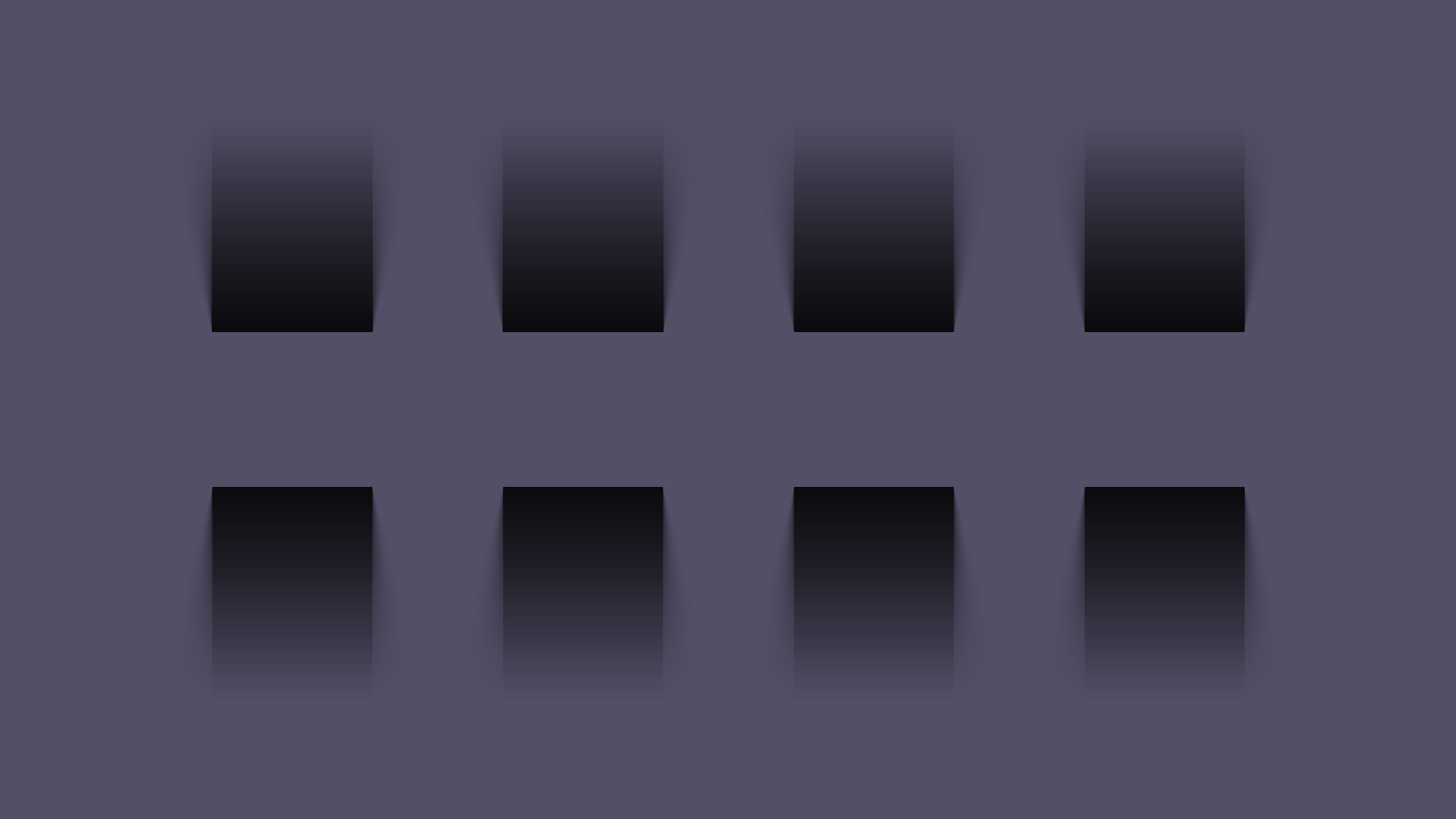 Lorem ipsum dolor sit amet, consetur adipin nnscing elit
Lorem ipsum dolor sit amet, consetur adipin nnscing elit
Lorem ipsum dolor sit amet, consetur adipin nnscing elit
Lorem ipsum dolor sit amet, consetur adipin nnscing elit
SEU TEXTO AQUI
Lorem ipsum dolor sit amet, consetur adipin nnscing elit
Lorem ipsum dolor sit amet, consetur adipin nnscing elit
Lorem ipsum dolor sit amet, consetur adipin nnscing elit
Lorem ipsum dolor sit amet, consetur adipin nnscing elit
LUCRO
Lorem ipsum dolor sit amet, consetur adipin nnscing elit
VENDAS
Lorem ipsum dolor sit amet, consetur adipin nnscing elit
NEGOCIE
Lorem ipsum dolor sit amet, consetur adipin nnscing elit
ESTRUTURA
Lorem ipsum dolor sit amet, consetur adipin nnscing elit
SISTEMA
Lorem ipsum dolor sit amet, consetur adipin nnscing elit
EDUCACAO
Lorem ipsum dolor sit amet, consetur adipin nnscing elit
RESULTADO
Lorem ipsum dolor sit amet, consectetur adipiscing elit, sed do eiusmod tempor incididunt ut labore et dolore magna aliqua. Ut enim ad minim
Lorem ipsum dolor sit amet, consectetur adipiscing elit, sed do eiusmod tempor incididunt ut labore et dolore magna aliqua. Ut enim ad minim
IDEIA
PESQUISE
Lorem ipsum dolor sit amet, consectetur adipiscing elit, sed do
ANALISE
Lorem ipsum dolor sit amet, consectetur adipiscing elit, sed do
NEGOCIE
Lorem ipsum dolor sit amet, consectetur adipiscing elit, sed do
STARTUP
IDEIA
Lorem ipsum dolor sit amet, consectetur adipiscing elit, sed do
Lorem ipsum dolor sit amet, consectetur adipiscing elit, sed do
NEGOCIOS
ESTRATÉGIA
Lorem ipsum dolor sit amet, consectetur adipiscing elit, sed do
Lorem ipsum dolor sit amet, consectetur adipiscing elit, sed do
APRENDA
Lorem ipsum dolor sit amet, consectetur adipiscing elit, sed
PROJETO
Lorem ipsum dolor sit amet, consectetur adipiscing elit, sed
STARTUP
Lorem ipsum dolor sit amet, consectetur adipiscing elit, sed
IDEIA
ESTRATÉGIA
Lorem ipsum dolor sit amet, consectetur adipiscing elit, sed
NEGOCIE
Lorem ipsum dolor sit amet, consectetur adipiscing elit, sed
55%
39%
72%
56%
78%
75%
50%
25%
#1
#2
#3
#4
#5
20%
40%
60%
80%
100%
Lorem ipsum dolor sit amet, consectetur adipiscing elit, sed do
Lorem ipsum dolor sit amet, consectetur adipiscing elit, sed do
Lorem ipsum dolor sit amet, consectetur adipiscing elit, sed do
Lorem ipsum dolor sit amet, consectetur adipiscing elit, sed do
Lorem ipsum dolor sit amet, consectetur adipiscing elit, sed do
TEXTO A
TEXTO B
TEXTO C
TEXTO D
TEXTO F
TEXTO B
TEXTO D
TEXTO F
Lorem ipsum dolor sit amet, consetur adipin nnscing elit
Lorem ipsum dolor sit amet, consetur adipin nnscing elit
Lorem ipsum dolor sit amet, consetur adipin nnscing elit
TEXTO A
TEXTO C
TEXTO E
Lorem ipsum dolor sit amet, consetur adipin nnscing elit
Lorem ipsum dolor sit amet, consetur adipin nnscing elit
Lorem ipsum dolor sit amet, consetur adipin nnscing elit
1995
2011
2018
Lorem ipsum dolor sit amet, consectetur
Lorem ipsum dolor sit amet, consectetur
Lorem ipsum dolor sit amet, consectetur
1983
2003
2015
2025
Lorem ipsum dolor sit amet, consectetur
Lorem ipsum dolor sit amet, consectetur
Lorem ipsum dolor sit amet, consectetur
Lorem ipsum dolor sit amet, consectetur
TEXTO A
TEXTO B
Lorem ipsum dolor sit amet, consectetur adipiscing elit,
Lorem ipsum dolor sit amet, consectetur adipiscing elit,
IDEIA
TEXTO C
TEXTO D
Lorem ipsum dolor sit amet, consectetur adipiscing elit,
Lorem ipsum dolor sit amet, consectetur adipiscing elit,
APRENDA
IDEIA
PROJETO
Lorem ipsum dolor sit amet, consectetur adipiscing elit,
Lorem ipsum dolor sit amet, consectetur adipiscing elit,
Lorem ipsum dolor sit amet, consectetur adipiscing elit,
01
02
03
04
05
PESQUISE
PLANO
Lorem ipsum dolor sit amet, consectetur adipiscing elit,
Lorem ipsum dolor sit amet, consectetur adipiscing elit,
TEXTO 1
TEXTO 2
TEXTO 3
TEXTO 4
Lorem ipsum dolor sit amet, consetur adipin nnscing elit
Lorem ipsum dolor sit amet, consetur adipin nnscing elit
Lorem ipsum dolor sit amet, consetur adipin nnscing elit
Lorem ipsum dolor sit amet, consetur adipin nnscing elit
TEXTO 5
TEXTO 6
TEXTO 7
TEXTO 8
Lorem ipsum dolor sit amet, consetur adipin nnscing elit
Lorem ipsum dolor sit amet, consetur adipin nnscing elit
Lorem ipsum dolor sit amet, consetur adipin nnscing elit
Lorem ipsum dolor sit amet, consetur adipin nnscing elit
25%
50%
75%
100%
Lorem ipsum dolor sit amet, consetur adipin nnscing elit
Lorem ipsum dolor sit amet, consetur adipin nnscing elit
Lorem ipsum dolor sit amet, consetur adipin nnscing elit
Lorem ipsum dolor sit amet, consetur adipin nnscing elit
STEP 1
STEP 2
STEP 3
STEP 4
TEXTO A
TEXTO B
Lorem ipsum dolor sit amet, consetur adipin nnscing elit
Lorem ipsum dolor sit amet, consetur adipin nnscing elit
NEGOCIE
CICLO
TEXTO D
TEXTO C
Lorem ipsum dolor sit amet, consetur adipin nnscing elit
Lorem ipsum dolor sit amet, consetur adipin nnscing elit
TEXTO A
TEXTO E
Lorem ipsum dolor sit amet, consetur adipin nnscing elit
Lorem ipsum dolor sit amet, consetur adipin nnscing elit
TEXTO B
TEXTO F
Lorem ipsum dolor sit amet, consetur adipin nnscing elit
Lorem ipsum dolor sit amet, consetur adipin nnscing elit
TEXTO C
TEXTO G
Lorem ipsum dolor sit amet, consetur adipin nnscing elit
Lorem ipsum dolor sit amet, consetur adipin nnscing elit
TEXTO D
TEXTO H
Lorem ipsum dolor sit amet, consetur adipin nnscing elit
Lorem ipsum dolor sit amet, consetur adipin nnscing elit
Produto A
Produto B
Produto C
75%
50%
25%
1999
2005
2009
2014
2017
Produto A
Produto B
Produto C
75%
50%
25%
2014
2015
2016
2017
Lorem ipsum
Lorem ipsum
Lorem ipsum
01
03
05
dolor sit amet,
dolor sit amet,
dolor sit amet,
consectetur
consectetur
consectetur
adipiscing elit,
adipiscing elit,
adipiscing elit,
Lorem ipsum
Lorem ipsum
Lorem ipsum
02
04
06
dolor sit amet,
dolor sit amet,
dolor sit amet,
consectetur
consectetur
consectetur
adipiscing elit,
adipiscing elit,
adipiscing elit,
Produto A
Produto B
Produto C
1998
2005
2017
01
02
03
04
05
06
Produto A
Produto B
Produto C
100%
80%
60%
40%
20%
JAN
FEB
MAR
APR
MAY
JUN
JUL
AUG
SEP
OCT
NOV
DEC
ANÁLISE SWOT
W
S
TEXTO A
TEXTO C
Lorem ipsum dolor sit amet, consetur adipin nnscing elit
Lorem ipsum dolor sit amet, consetur adipin nnscing elit
TEXTO B
TEXTO D
Lorem ipsum dolor sit amet, consetur adipin nnscing elit
Lorem ipsum dolor sit amet, consetur adipin nnscing elit
T
O
1
IDEIA
Lorem ipsum dolor sit amet, consetur adipin nnscing elit
4
NEGOCIE
Lorem ipsum dolor sit amet, consetur adipin nnscing elit
2
TIME
Lorem ipsum dolor sit amet, consetur adipin nnscing elit
5
LUCRO
Lorem ipsum dolor sit amet, consetur adipin nnscing elit
3
PLANO
Lorem ipsum dolor sit amet, consetur adipin nnscing elit
APRENDA
IDEIA
PROJETO
Lorem ipsum dolor sit amet, consetur adipin nnscing elit
Lorem ipsum dolor sit amet, consetur adipin nnscing elit
Lorem ipsum dolor sit amet, consetur adipin nnscing elit
S
TEP
S
TEP
S
TEP
S
TEP
S
TEP
S
TEP
01
02
03
04
05
06
PESQUISE
PLANO
STARTUP
Lorem ipsum dolor sit amet, consetur adipin nnscing elit
Lorem ipsum dolor sit amet, consetur adipin nnscing elit
Lorem ipsum dolor sit amet, consetur adipin nnscing elit
INFOGRÁFICO MUNDO
INSIRA SUA LEGENDA
EUROPA - 54%
ÁFRICA - 35%
Lorem ipsum dolor sit amet, consetur adipin nnscing elit
Lorem ipsum dolor sit amet, consetur adipin nnscing elit
EUA - 47%
AUSTRÁLIA - 41%
Lorem ipsum dolor sit amet, consetur adipin nnscing elit
Lorem ipsum dolor sit amet, consetur adipin nnscing elit
1
3
IDEIA
STARTUP
Lorem ipsum dolor sit amet, consetur adipin nnscing elit
Lorem ipsum dolor sit amet, consetur adipin nnscing elit
2
4
NEGOCIE
SUCESSO
Lorem ipsum dolor sit amet, consetur adipin nnscing elit
Lorem ipsum dolor sit amet, consetur adipin nnscing elit
CICLO DE NEGÓCIOS EM 4 ETAPAS
STARTUP
INVESTOR
Lorem ipsum dolor sit amet, consetur adipin nnscing elit
Lorem ipsum dolor sit amet, consetur adipin nnscing elit
NEGOCIE
ESTRATÉGIA
Lorem ipsum dolor sit amet, consetur adipin nnscing elit
Lorem ipsum dolor sit amet, consetur adipin nnscing elit
IDEIA
STARTUP
SUCESSO
STEP
STEP
Lorem ipsum dolor sit amet, consetur adipin nnscing elit
Lorem ipsum dolor sit amet, consetur adipin nnscing elit
Lorem ipsum dolor sit amet, consetur adipin nnscing elit
02
04
PROJETO
NEGOCIE
STEP
STEP
STEP
01
03
05
Lorem ipsum dolor sit amet, consetur adipin nnscing elit
Lorem ipsum dolor sit amet, consetur adipin nnscing elit
TEXTO B
TEXTO D
Lorem ipsum dolor sit amet, consetur adipin nnscing elit
Lorem ipsum dolor sit amet, consetur adipin nnscing elit
Lorem ipsum dolor sit amet, consetur adipin nnscing elit
Lorem ipsum dolor sit amet, consetur adipin nnscing elit
TEXTO A
TEXTO C
BRAINSTORM
Lorem ipsum dolor sit amet, consetur adipin nnscing elit
LUCRO
Lorem ipsum dolor sit amet, consetur adipin nnscing elit
IDEIA
Lorem ipsum dolor sit amet, consetur adipin nnscing elit
NEGOCIE
Lorem ipsum dolor sit amet, consetur adipin nnscing elit
STARTUP
Lorem ipsum dolor sit amet, consetur adipin nnscing elit
TEXTO A
TEXTO D
Lorem ipsum dolor sit amet, consetur adipin nnscing elit
Lorem ipsum dolor sit amet, consetur adipin nnscing elit
TEXTO B
TEXTO E
Lorem ipsum dolor sit amet, consetur adipin nnscing elit
Lorem ipsum dolor sit amet, consetur adipin nnscing elit
TEXTO C
TEXTO F
Lorem ipsum dolor sit amet, consetur adipin nnscing elit
Lorem ipsum dolor sit amet, consetur adipin nnscing elit
IDEIA
FINANÇAS
Lorem ipsum dolor sit amet, consetur adipin nnscing elit
Lorem ipsum dolor sit amet, consetur adipin nnscing elit
PLANO
EMAIL
Lorem ipsum dolor sit amet, consetur adipin nnscing elit
Lorem ipsum dolor sit amet, consetur adipin nnscing elit
TIME
FLUXO
Lorem ipsum dolor sit amet, consetur adipin nnscing elit
Lorem ipsum dolor sit amet, consetur adipin nnscing elit
TEXTO C
TEXTO D
TEXTO E
TEXTO A
TEXTO B
Lorem ipsum dolor sit amet consetur adipin nnsci
Lorem ipsum dolor sit amet consetur adipin nnsci
Lorem ipsum dolor sit amet consetur adipin nnsci
Lorem ipsum dolor sit amet consetur adipin nnsci
Lorem ipsum dolor sit amet consetur adipin nnsci
1
2
3
4
5
TEXTO A
Lorem ipsum dolor sit amet, consetur adipin nnscing elit
TEXTO B
Lorem ipsum dolor sit amet, consetur adipin nnscing elit
TEXTO C
Lorem ipsum dolor sit amet, consetur adipin nnscing elit
TEXTO D
Lorem ipsum dolor sit amet, consetur adipin nnscing elit
TEXTO E
Lorem ipsum dolor sit amet, consetur adipin nnscing elit
INFOGRÁFICO 3 PAÍSES
INSIRA SUA LEGENDA
REINO UNIDO
ALEMANHA
ITÁLIA
Lorem ipsum dolor sit amet, consetur
Lorem ipsum dolor sit amet, consetur
Lorem ipsum dolor sit amet, consetur
59%
82%
67%
REINO UNIDO
ESPANHA
ITÁLIA
Lorem ipsum dolor sit amet, consetur
Lorem ipsum dolor sit amet, consetur
Lorem ipsum dolor sit amet, consetur
41%
82%
67%
HOLANDA
ALEMANHA
FRANÇA
Lorem ipsum dolor sit amet, consetur
Lorem ipsum dolor sit amet, consetur
Lorem ipsum dolor sit amet, consetur
59%
28%
50%
INFOGRÁFICO EM ÍCONES
INSIRA SUA LEGENDA
IDEIA
TIME
PROJETO
ESTRATÉGIA
VENDAS
Lorem ipsum dolor sit amet, consetur adipin nnscing elit
Lorem ipsum dolor sit amet, consetur adipin nnscing elit
Lorem ipsum dolor sit amet, consetur adipin nnscing elit
Lorem ipsum dolor sit amet, consetur adipin nnscing elit
Lorem ipsum dolor sit amet, consetur adipin nnscing elit
20%
40%
60%
80%
100%
CONTATOS
FORMAÇÃO
Lorem ipsum dolor sit amet, consetur adipin nnscing elit
Lorem ipsum dolor sit amet, consetur adipin nnscing elit
ESTRATÉGIA
CRIE
PORTIFÓLIO
Lorem ipsum dolor sit amet, consetur adipin nnscing elit
Lorem ipsum dolor sit amet, consetur adipin nnscing elit
Lorem ipsum dolor sit amet, consetur adipin nnscing elit
Lorem ipsum dolor sit amet, consetur adipin nnscing elit
Lorem ipsum dolor sit amet, consetur adipin nnscing elit
Lorem ipsum dolor sit amet, consetur adipin nnscing elit
1975
2000
2017
1960
1990
2010
2020
Lorem ipsum dolor sit amet, consetur adipin nnscing elit
Lorem ipsum dolor sit amet, consetur adipin nnscing elit
Lorem ipsum dolor sit amet, consetur adipin nnscing elit
Lorem ipsum dolor sit amet, consetur adipin nnscing elit
3. VENDAS
1. CASO
5. E-MAIL
Lorem ipsum dolor sit amet, consetur adipin nnscing elit
Lorem ipsum dolor sit amet, consetur adipin nnscing elit
Lorem ipsum dolor sit amet, consetur adipin nnscing elit
2. CICLO
6. AJUSTES
4. FINANÇAS
Lorem ipsum dolor sit amet, consetur adipin nnscing elit
Lorem ipsum dolor sit amet, consetur adipin nnscing elit
Lorem ipsum dolor sit amet, consetur adipin nnscing elit
1 STEP
Lorem ipsum dolor sit amet, consetur adipin nnscing elit
2 STEP
Lorem ipsum dolor sit amet, consetur adipin nnscing elit
3 STEP
Lorem ipsum dolor sit amet, consetur adipin nnscing elit
4 STEP
Lorem ipsum dolor sit amet, consetur adipin nnscing elit
25%
50%
75%
100%
TEXTO A
TEXTO C
IDEIA
Lorem ipsum dolor sit amet, consetur adipin nnscing elit
Lorem ipsum dolor sit amet, consetur adipin nnscing elit
STARTUP
TEXTO B
TEXTO D
EDUCACAO
Lorem ipsum dolor sit amet, consetur adipin nnscing elit
Lorem ipsum dolor sit amet, consetur adipin nnscing elit
NEGOCIE
SUCESSO
2. STARTUP
1. IDEIA
Lorem ipsum dolor sit amet, consectetur adipiscing elit, sed
Lorem ipsum dolor sit amet, consectetur adipiscing elit, sed
4. SUCESSO
3. NEGOCIE
Lorem ipsum dolor sit amet, consectetur adipiscing elit, sed
Lorem ipsum dolor sit amet, consectetur adipiscing elit, sed
01
02
03
04
05
TEXTO C
TEXTO A
TEXTO B
TEXTO D
TEXTO E
Lorem ipsum dolor sit amet, consectetur adipiscing
Lorem ipsum dolor sit amet, consectetur adipiscing
Lorem ipsum dolor sit amet, consectetur adipiscing
Lorem ipsum dolor sit amet, consectetur adipiscing
Lorem ipsum dolor sit amet, consectetur adipiscing
RESULTADO
Lorem ipsum dolor sit amet, consectetur adipiscing elit, sed do eiusmod tempor incididunt ut labore et dolore magna aliqua. Ut enim ad minim
Lorem ipsum dolor sit amet, consectetur adipiscing elit, sed do eiusmod tempor incididunt ut labore et dolore magna aliqua. Ut enim ad minim
IDEIA
SEU TEXTO
Lorem ipsum dolor sit amet, consetur adipin nnscing elit
Lorem ipsum dolor sit amet, consetur adipin nnscing elit
Lorem ipsum dolor sit amet, consetur adipin nnscing elit
Lorem ipsum dolor sit amet, consetur adipin nnscing elit
20%
40%
60%
80%
71%
48%
57%
78%
64%
62%
69%
87%
100%
80%
60%
40%
20%
0%
1949
1962
1971
1983
1994
2001
2009
2017
1
2
STARTUP
IDEIA
Lorem ipsum dolor sit amet, consetur adipin nnscing elit
Lorem ipsum dolor sit amet, consetur adipin nnscing elit
4
3
SUCESSO
NEGOCIE
Lorem ipsum dolor sit amet, consetur adipin nnscing elit
Lorem ipsum dolor sit amet, consetur adipin nnscing elit
GRÁFICO
98%
96%
88%
85%
82%
81%
73%
67%
STEP
STEP
STEP
STEP
STEP
STEP
STEP
STEP
01
02
03
04
05
06
07
08
Lorem ipsum dolor sit amet, consetur adipin nnscing elit
Lorem ipsum dolor sit amet, consetur adipin nnscing elit
Lorem ipsum dolor sit amet, consetur adipin nnscing elit
Lorem ipsum dolor sit amet, consetur adipin nnscing elit
8
1
APRENDA
PROJETO
Lorem ipsum dolor sit amet, consetur adipin nnscing elit
Lorem ipsum dolor sit amet, consetur adipin nnscing elit
7
2
IDEIA
STARTUP
Lorem ipsum dolor sit amet, consetur adipin nnscing elit
Lorem ipsum dolor sit amet, consetur adipin nnscing elit
6
3
PESQUISE
NEGOCIE
Lorem ipsum dolor sit amet, consetur adipin nnscing elit
Lorem ipsum dolor sit amet, consetur adipin nnscing elit
5
4
SUCESSO
PLANO
Lorem ipsum dolor sit amet, consetur adipin nnscing elit
Lorem ipsum dolor sit amet, consetur adipin nnscing elit
NEGOCIE MODEL
TEXTO A
TEXTO D
Lorem ipsum dolor sit amet, consetur adipin nnscing elit
Lorem ipsum dolor sit amet, consetur adipin nnscing elit
TEXTO B
TEXTO E
Lorem ipsum dolor sit amet, consetur adipin nnscing elit
Lorem ipsum dolor sit amet, consetur adipin nnscing elit
TEXTO C
TEXTO F
Lorem ipsum dolor sit amet, consetur adipin nnscing elit
Lorem ipsum dolor sit amet, consetur adipin nnscing elit
Lorem ipsum dolor sit amet, consetur adipin nnscing elit
NEGOCIE
Lorem ipsum dolor sit amet, consetur adipin nnscing elit
S
T
A
R
TU
P
Lorem ipsum dolor sit amet, consetur adipin nnscing elit
IDE
A
Lorem ipsum dolor sit amet, consetur adipin nnscing elit
APRENDA
SEU TEXTO
TIME
PLANO
3
1
Lorem ipsum dolor sit amet, consetur adipin nnscing elit
Lorem ipsum dolor sit amet, consetur adipin nnscing elit
NEGOCIE
STARTUP
2
4
Lorem ipsum dolor sit amet, consetur adipin nnscing elit
Lorem ipsum dolor sit amet, consetur adipin nnscing elit
PESQUISA TARGET
TEXTO A
Lorem ipsum dolor sit amet, consetur adipin nnscing elit
TEXTO B
TEXTO C
Lorem ipsum dolor sit amet, consetur adipin nnscing elit
Lorem ipsum dolor sit amet, consetur adipin nnscing elit
INFOGRÁFICO MÉDICO
1
4
IDEIA
SUCESSO
Lorem ipsum dolor sit amet, consetur adipin nnscing elit
Lorem ipsum dolor sit amet, consetur adipin nnscing elit
2
3
PESQUISE
NEGOCIE
Lorem ipsum dolor sit amet, consetur adipin nnscing elit
Lorem ipsum dolor sit amet, consetur adipin nnscing elit
STEP A
Lorem ipsum dolor sit amet, consetur adipin nnscing elit
PENSE
STEP B
APRENDA
Lorem ipsum dolor sit amet, consetur adipin nnscing elit
IDEIA
STEP C
Lorem ipsum dolor sit amet, consetur adipin nnscing elit
PROJETO
Lorem ipsum dolor sit amet, consetur adipin
NEGOCIE
PLANO
Lorem ipsum dolor sit amet, consetur adipin
Lorem ipsum dolor sit amet, consetur adipin
TEAM
SUCESSO
Lorem ipsum dolor sit amet, consetur adipin
Lorem ipsum dolor sit amet, consetur adipin
SEU TEXTO
Lorem ipsum dolor sit am et, consec etur
adipisic tempor incididunt ut labore et
2
INOVAÇÃO
Lorem ipsum dolor sit amet, consetur adipin nnscing elit
1
CREATIVIDADE
Lorem ipsum dolor sit amet, consetur adipin nnscing elit
3
SUCESSO
Lorem ipsum dolor sit amet, consetur adipin nnscing elit
TEXTO A
TEXTO D
Lorem ipsum dolor sit amet, consetur adipin
Lorem ipsum dolor sit amet, consetur adipin
01
06
TEXTO B
TEXTO E
Lorem ipsum dolor sit amet, consetur adipin
Lorem ipsum dolor sit amet, consetur adipin
02
05
03
04
TEXTO C
TEXTO F
Lorem ipsum dolor sit amet, consetur adipin
Lorem ipsum dolor sit amet, consetur adipin
SUCESSO
Lorem ipsum dolor sit amet, consectetur adipiscing elit, sed
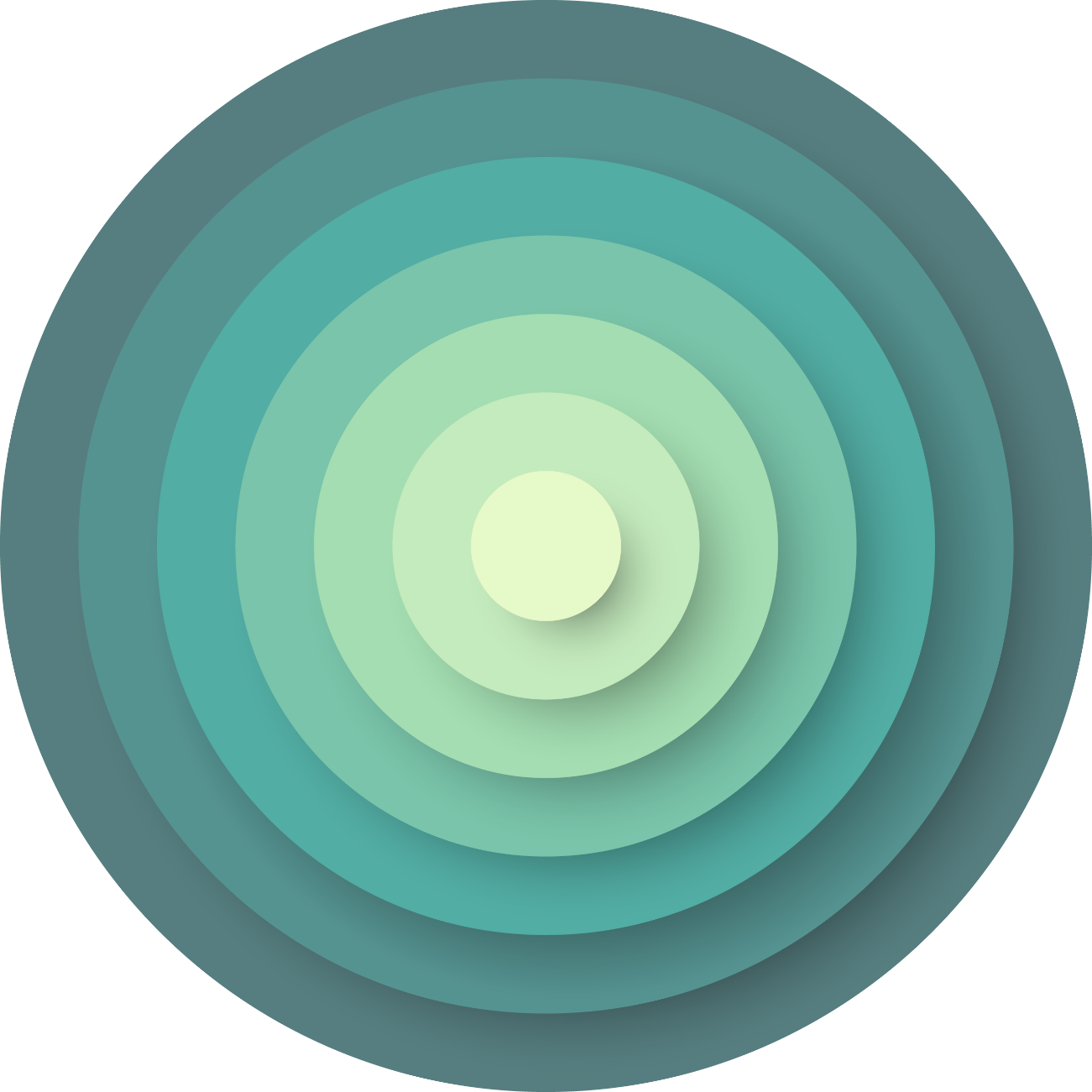 PLANO
Lorem ipsum dolor sit amet, consectetur adipiscing elit, sed
NEGOCIE
Lorem ipsum dolor sit amet, consectetur adipiscing elit, sed
STARTUP
Lorem ipsum dolor sit amet, consectetur adipiscing elit, sed
PROJETO
Lorem ipsum dolor sit amet, consectetur adipiscing elit, sed
IDEIA
Lorem ipsum dolor sit amet, consectetur adipiscing elit, sed
TIME
Lorem ipsum dolor sit amet, consectetur adipiscing elit, sed
1. SUCESSO
Lorem ipsum dolor sit amet, consetur adipin nnscing elit
7. PLANO
Lorem ipsum dolor sit amet, consetur adipin nnscing elit
2. NEGOCIE
Lorem ipsum dolor sit amet, consetur adipin nnscing elit
6. STARTUP
Lorem ipsum dolor sit amet, consetur adipin nnscing elit
3. PROJETO
Lorem ipsum dolor sit amet, consetur adipin nnscing elit
5. IDEIA
Lorem ipsum dolor sit amet, consetur adipin nnscing elit
4. TIME
Lorem ipsum dolor sit amet, consetur adipin nnscing elit
7
SEU TEXTO
SUCESSO
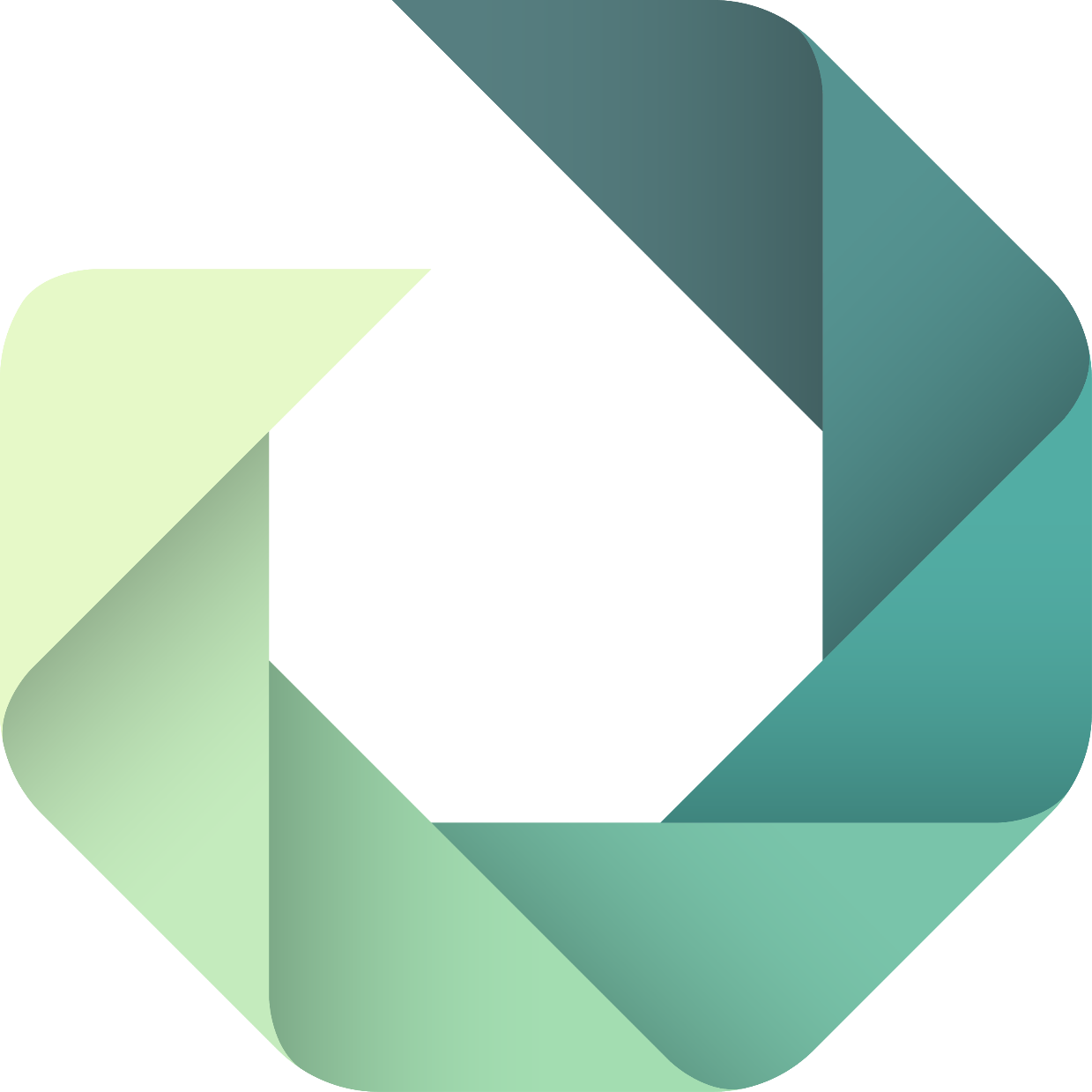 Lorem ipsum dolor sit amet, consectetur adipiscing elit, sed
1
IDEIA
6
NEGOCIE
Lorem ipsum dolor sit amet, consectetur adipiscing elit, sed
Lorem ipsum dolor sit amet, consectetur adipiscing elit, sed
2
5
PESQUISE
PROJETO
Lorem ipsum dolor sit amet, consectetur adipiscing elit, sed
Lorem ipsum dolor sit amet, consectetur adipiscing elit, sed
3
4
PLANO
STARTUP
Lorem ipsum dolor sit amet, consectetur adipiscing elit, sed
Lorem ipsum dolor sit amet, consectetur adipiscing elit, sed
INICIATIVAS FUTURAS
IDEIA
CRIE
Lorem ipsum dolor sit amet, consectetur adipiscing elit, sed
Lorem ipsum dolor sit amet, consectetur adipiscing elit, sed
HERE
PENSE
PROJETO
Lorem ipsum dolor sit amet, consectetur adipiscing elit, sed
Lorem ipsum dolor sit amet, consectetur adipiscing elit, sed
TEXTO A
TEXTO D
Lorem ipsum dolor sit amet, consetur adipin nnscing elit
Lorem ipsum dolor sit amet, consetur adipin nnscing elit
TEXTO B
TEXTO E
Lorem ipsum dolor sit amet, consetur adipin nnscing elit
Lorem ipsum dolor sit amet, consetur adipin nnscing elit
TEXTO C
TEXTO F
Lorem ipsum dolor sit amet, consetur adipin nnscing elit
Lorem ipsum dolor sit amet, consetur adipin nnscing elit
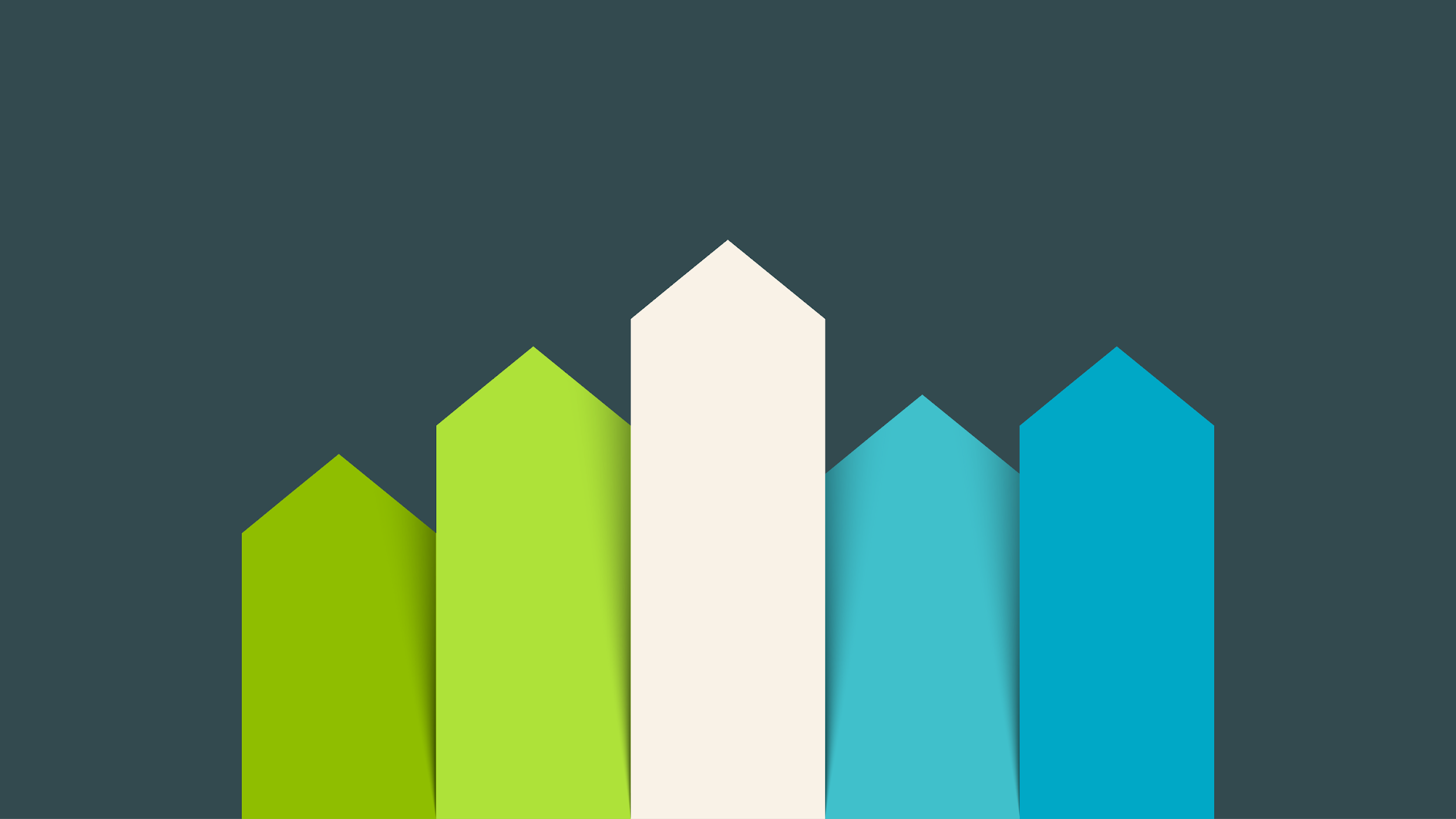 Lorem ipsum dolor sit amet, consectetur adipiscing elit
Lorem ipsum dolor sit amet, consectetur adipiscing elit
Lorem ipsum dolor sit amet, consectetur adipiscing elit
Lorem ipsum dolor sit amet, consectetur adipiscing elit
Lorem ipsum dolor sit amet, consectetur adipiscing elit
2
4
3
5
1
JUNTOS SALVAREMOS O PLANETA
RECURSOS
ENERGIA
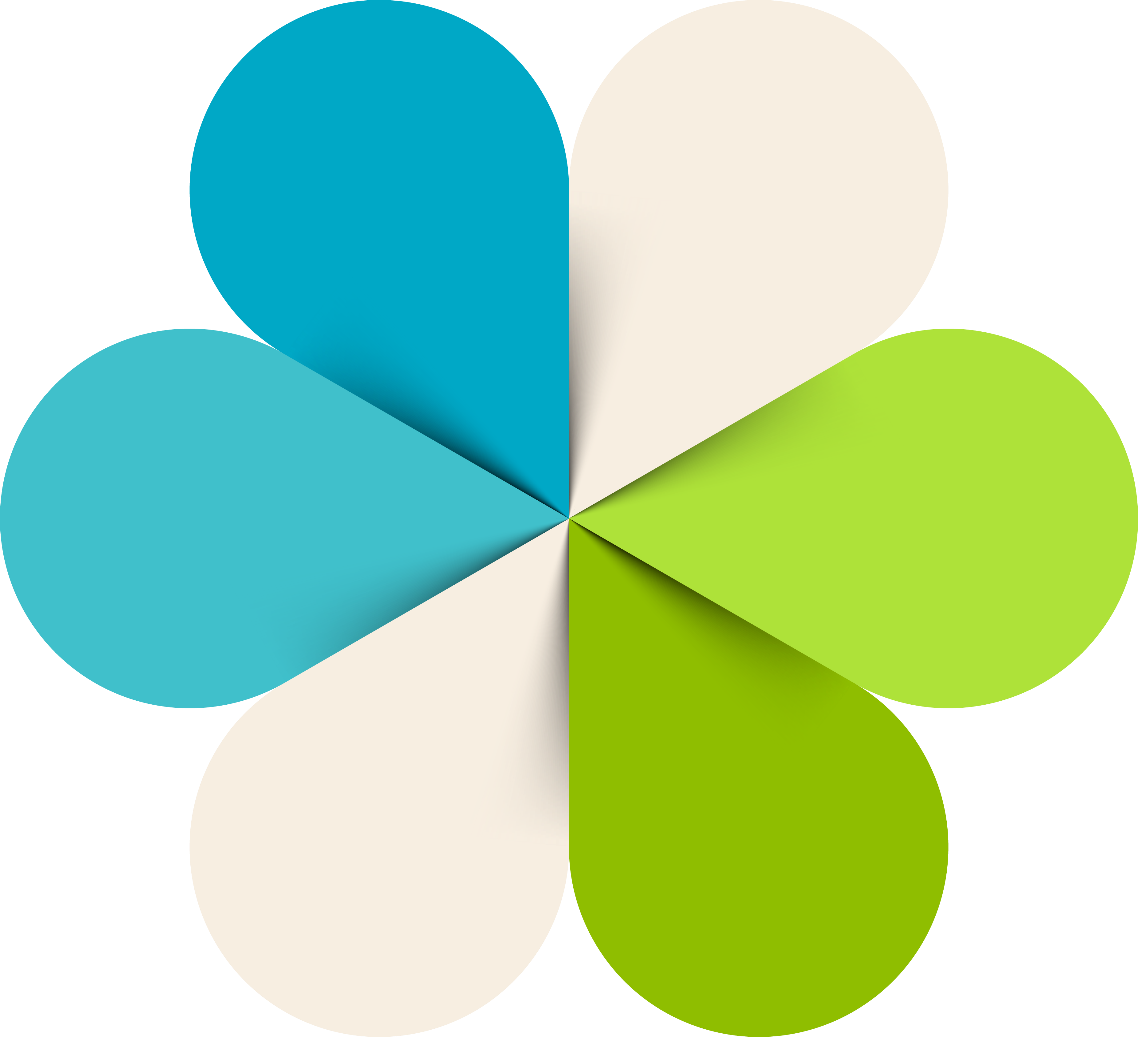 1
6
Lorem ipsum dolor sit amet, consectetur adipiscing elit, sed
Lorem ipsum dolor sit amet, consectetur adipiscing elit, sed
PESSOAS
TECNOLOGIA
2
5
Lorem ipsum dolor sit amet, consectetur adipiscing elit, sed
Lorem ipsum dolor sit amet, consectetur adipiscing elit, sed
ECOLOGIA
PRESERVAÇÃO
4
3
Lorem ipsum dolor sit amet, consectetur adipiscing elit, sed
Lorem ipsum dolor sit amet, consectetur adipiscing elit, sed
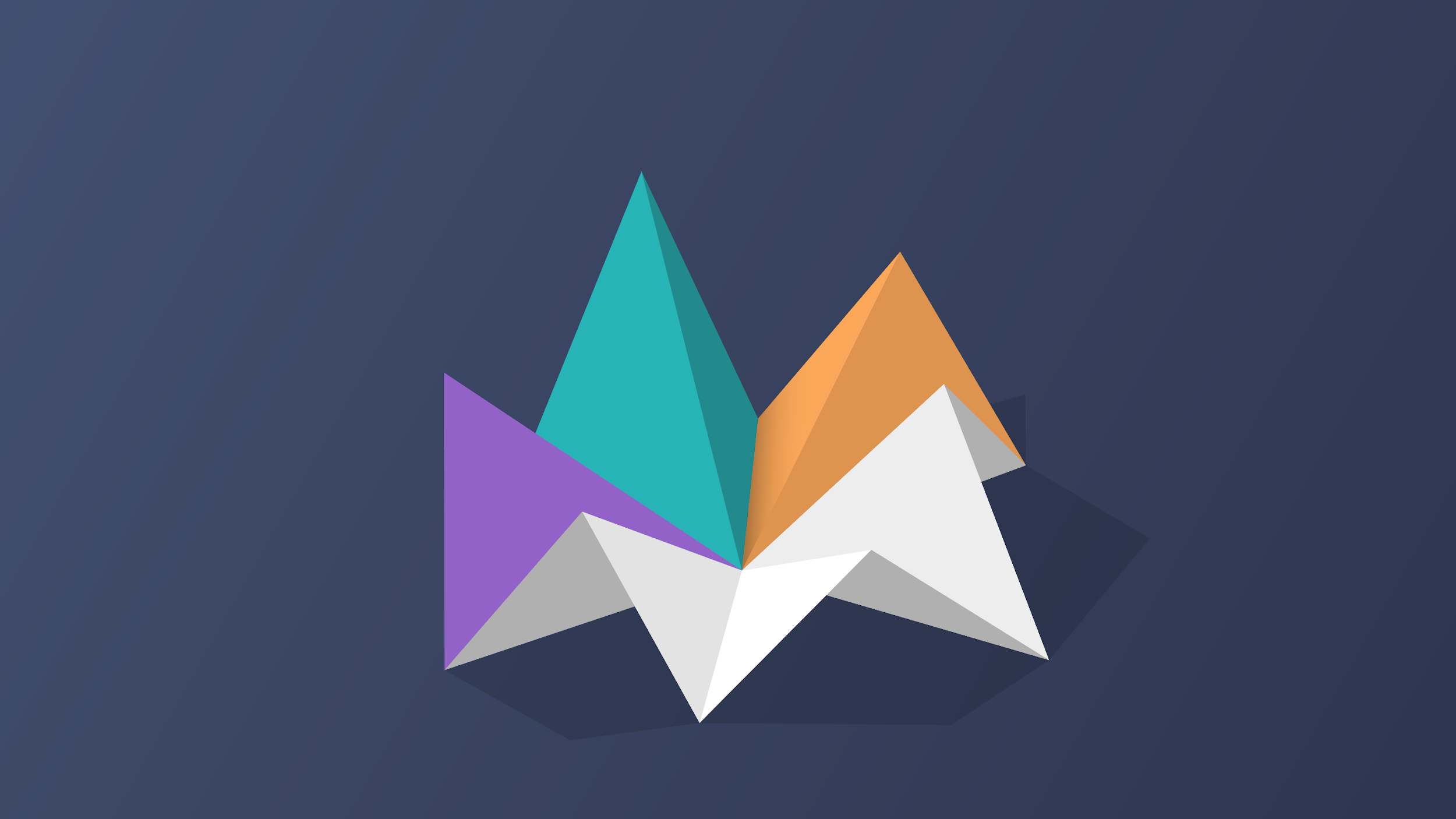 EDUCACAO - 80%
45% - Marketing
TIME - 67%
CÍRCULO GRÁFICO
75%
IDEIA
NEGOCIE
62%
Lorem ipsum dolor sit amet, consectetur adipiscing elit
Lorem ipsum dolor sit amet, consectetur adipiscing elit
50%
25%
PROJETO
STARTUP
Lorem ipsum dolor sit amet, consectetur adipiscing elit
Lorem ipsum dolor sit amet, consectetur adipiscing elit
PESQUISE
1
Lorem ipsum dolor sit amet, consectetur adipiscing elit, sed
ANALISE
2
Lorem ipsum dolor sit amet, consectetur adipiscing elit, sed
NEGOCIE
3
Lorem ipsum dolor sit amet, consectetur adipiscing elit, sed
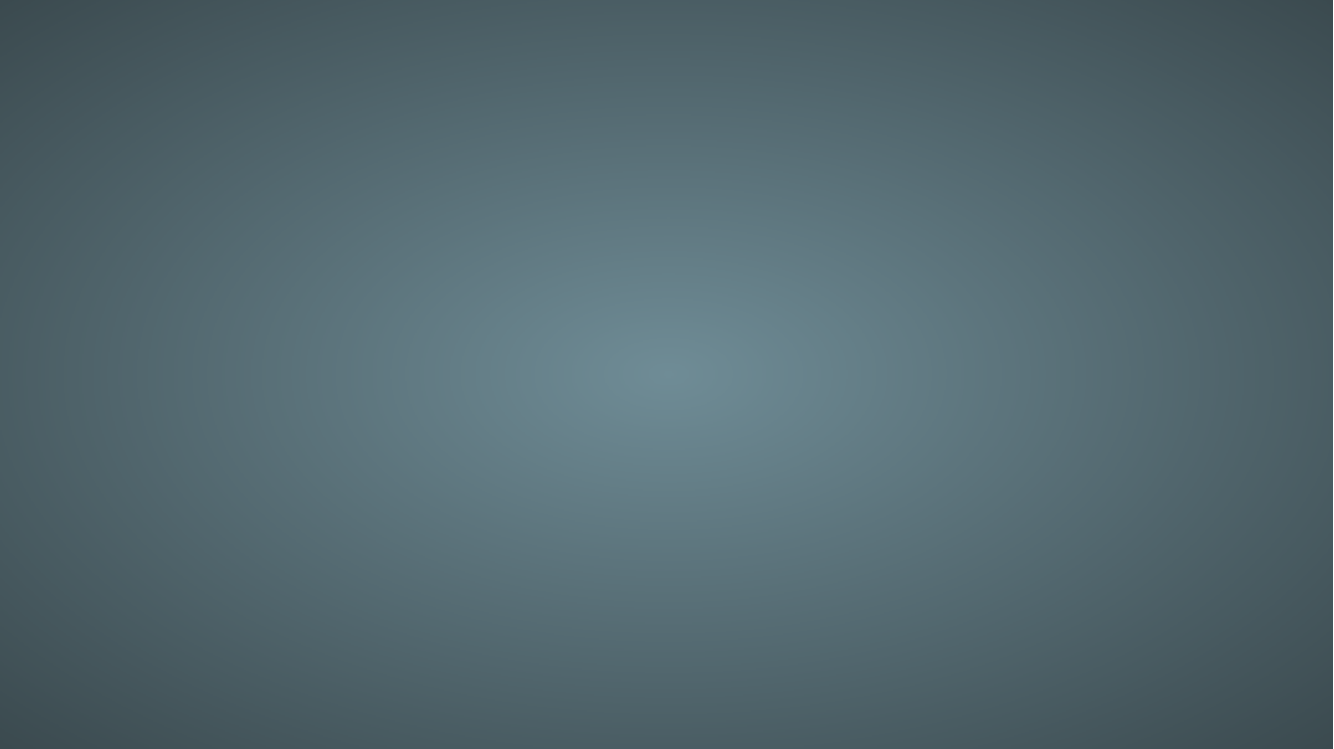 EDUCACAO
1
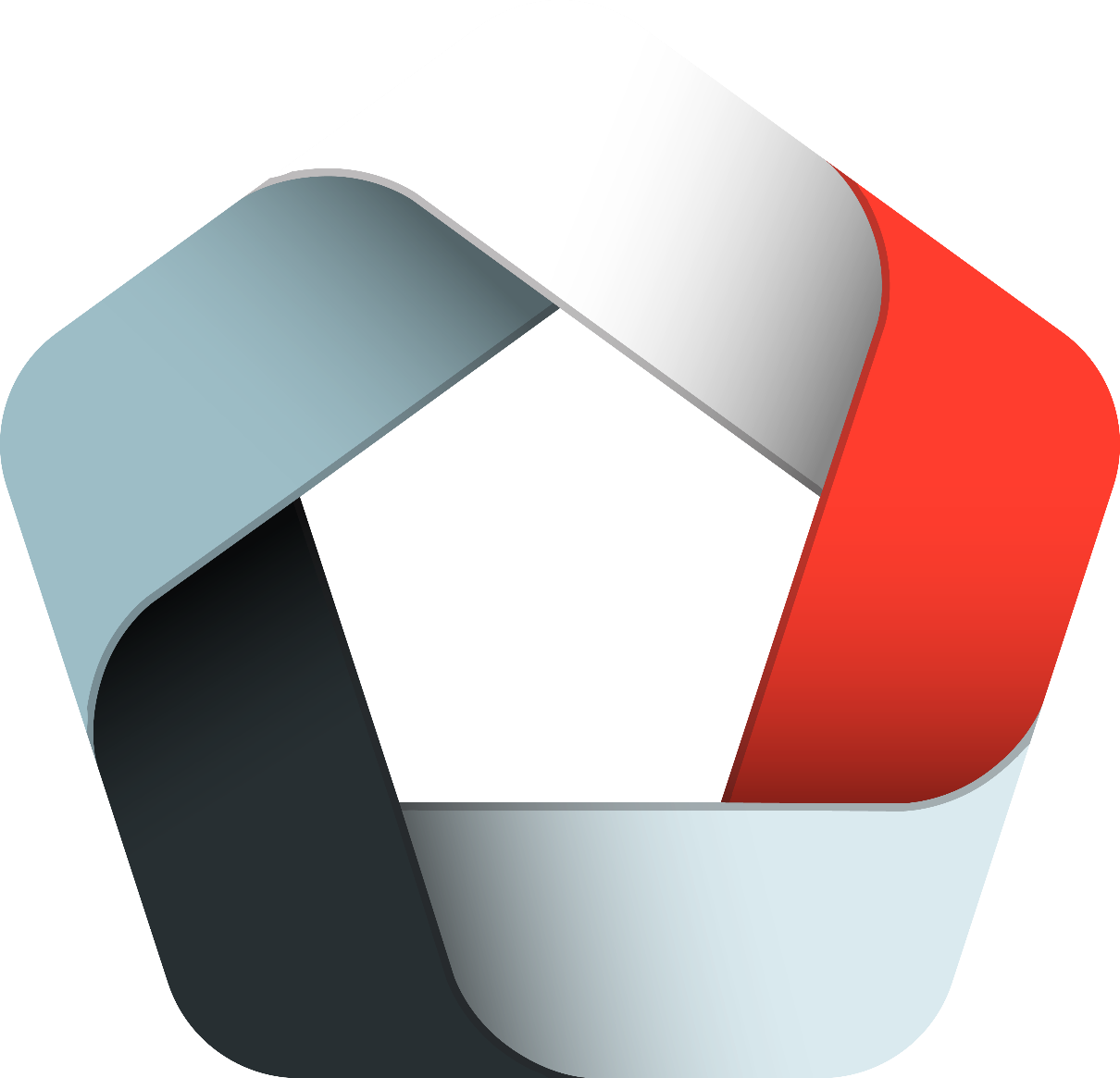 Lorem ipsum dolor sit amet, consectetur adipiscing elit, sed
PROJETO
2
Lorem ipsum dolor sit amet, consectetur adipiscing elit, sed
NEGOCIE
5
Lorem ipsum dolor sit amet, consectetur adipiscing elit, sed
IDEIA
3
Lorem ipsum dolor sit amet, consectetur adipiscing elit, sed
TIME
4
Lorem ipsum dolor sit amet, consectetur adipiscing elit, sed
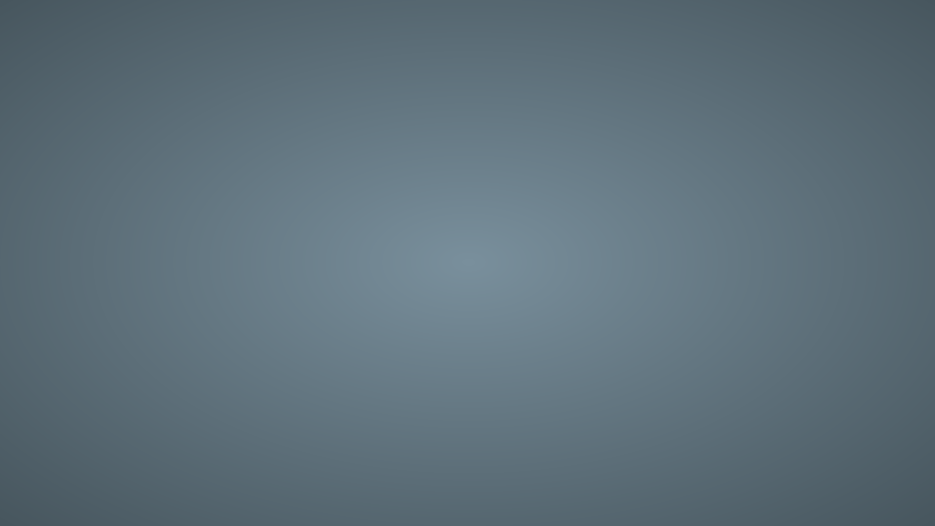 SUA IDEIA AQUI
SUCESSO
5
Lorem ipsum dolor sit amet, consectetur adipiscing elit, sed
PESQUISE
NEGOCIE
1
4
Lorem ipsum dolor sit amet, consectetur adipiscing elit, sed
Lorem ipsum dolor sit amet, consectetur adipiscing elit, sed
IDEIA
2
TIME
3
Lorem ipsum dolor sit amet, consectetur adipiscing elit, sed
Lorem ipsum dolor sit amet, consectetur adipiscing elit, sed
3
1
HOSPITAIS
EMERGÊNCIA
Lorem ipsum dolor sit amet, consectetur adipiscing elit, sed
Lorem ipsum dolor sit amet, consectetur adipiscing elit, sed
IS
SAÚDE
RIQUEZA
2
4
MEDICINA
MÉDICOS
Lorem ipsum dolor sit amet, consectetur adipiscing elit, sed
Lorem ipsum dolor sit amet, consectetur adipiscing elit, sed
SEU TEXTO
Lorem ipsum dolor sit amet, consectetur adipiscing elit, sed
STEP
TIME
PLANO
01
STEP
Lorem ipsum dolor sit amet, consectetur adipiscing elit, sed
Lorem ipsum dolor sit amet, consectetur adipiscing elit, sed
02
STEP
NEGOCIE
STARTUP
STEP
04
Lorem ipsum dolor sit amet, consectetur adipiscing elit, sed
Lorem ipsum dolor sit amet, consectetur adipiscing elit, sed
03
Lorem ipsum dolor sit amet, consectetur
Lorem ipsum dolor sit amet, consectetur
Lorem ipsum dolor sit amet, consectetur
Lorem ipsum dolor sit amet, consectetur
SEU TEXTO AQUI
Lorem ipsum dolor sit amet, consectetur
Lorem ipsum dolor sit amet, consectetur
Lorem ipsum dolor sit amet, consectetur
Lorem ipsum dolor sit amet, consectetur
2020
JANUARY
FEBRUARY
MARCH
APRIL
MON
TUE
WED
THU
FRI
SAT
SUN
MON
TUE
WED
THU
FRI
SAT
SUN
MON
TUE
WED
THU
FRI
SAT
SUN
MON
TUE
WED
THU
FRI
SAT
SUN
30
31
1
2
3
4
5
27
28
29
30
31
1
2
26
27
28
29
30
31
1
30
31
1
2
3
4
5
6
7
8
9
10
11
12
3
4
5
6
7
8
9
2
3
4
5
6
7
8
6
7
8
9
10
11
12
13
14
15
16
17
18
19
10
11
12
13
14
15
16
9
10
11
12
13
14
15
13
14
15
16
17
18
19
20
21
22
23
24
25
26
17
18
19
20
21
22
23
16
17
18
19
20
21
22
20
21
22
23
24
25
26
27
28
29
30
31
1
2
24
25
26
27
28
29
1
23
24
25
26
27
28
29
27
28
29
30
1
2
3
2
3
4
5
6
7
8
30
31
1
2
3
4
5
3
4
5
6
7
8
9
4
5
6
7
8
9
10
MAY
JUNE
JULY
AUGUST
MON
TUE
WED
THU
FRI
SAT
SUN
MON
TUE
WED
THU
FRI
SAT
SUN
MON
TUE
WED
THU
FRI
SAT
SUN
MON
TUE
WED
THU
FRI
SAT
SUN
28
29
30
31
1
2
3
1
2
3
4
5
6
7
30
31
1
2
3
4
5
27
28
29
30
31
1
2
4
5
6
7
8
9
10
8
9
10
11
12
13
14
6
7
8
9
10
11
12
3
4
5
6
7
8
9
11
12
13
14
15
16
17
15
16
17
18
19
20
21
13
14
15
16
17
18
19
10
11
12
13
14
15
16
18
19
20
21
22
23
24
22
23
24
25
26
27
28
20
21
22
23
24
25
26
17
18
19
20
21
22
23
25
26
27
28
29
30
31
29
30
1
2
3
4
5
27
28
29
30
31
1
2
24
25
26
27
28
29
30
1
2
3
4
5
6
7
6
7
8
9
10
11
12
3
4
5
6
7
8
9
31
1
2
3
4
5
6
SEPTEMBER
OCTOBER
NOVEMBER
DECEMBER
MON
TUE
WED
THU
FRI
SAT
SUN
MON
TUE
WED
THU
FRI
SAT
SUN
MON
TUE
WED
THU
FRI
SAT
SUN
MON
TUE
WED
THU
FRI
SAT
SUN
30
1
2
3
4
5
6
30
1
2
3
4
5
6
29
30
31
1
2
3
4
26
27
28
29
30
31
1
7
8
9
10
11
12
13
7
8
9
10
11
12
13
5
6
7
8
9
10
11
2
3
4
5
6
7
8
14
15
16
17
18
19
20
12
13
14
15
16
17
18
9
10
11
12
13
14
15
14
15
16
17
18
19
20
21
22
23
24
25
26
27
19
20
21
22
23
24
25
16
17
18
19
20
21
22
21
22
23
24
25
26
27
28
29
30
1
2
3
4
26
27
28
29
30
1
2
28
29
30
31
1
2
3
23
24
25
26
27
28
29
5
6
7
8
9
10
11
3
4
5
6
7
8
9
30
1
2
3
4
5
6
4
5
6
7
8
9
10
2021
JANUARY
FEBRUARY
MARCH
APRIL
MON
TUE
WED
THU
FRI
SAT
SUN
MON
TUE
WED
THU
FRI
SAT
SUN
MON
TUE
WED
THU
FRI
SAT
SUN
MON
TUE
WED
THU
FRI
SAT
SUN
29
30
31
1
2
3
4
28
29
30
31
1
2
3
1
2
3
4
5
6
7
1
2
3
4
5
6
7
5
6
7
8
9
10
11
4
5
6
7
8
9
10
8
9
10
11
12
13
14
8
9
10
11
12
13
14
12
13
14
15
16
17
18
11
12
13
14
15
16
17
15
16
17
18
19
20
21
15
16
17
18
19
20
21
18
19
20
21
22
23
24
22
23
24
25
26
27
28
22
23
24
25
26
27
28
19
20
21
22
23
24
25
25
26
27
28
29
30
31
1
2
3
4
5
6
7
29
30
31
1
2
3
4
26
27
28
29
30
1
2
1
2
3
4
5
6
7
8
9
10
11
12
13
14
5
6
7
8
9
10
11
3
4
5
6
7
8
9
MAY
JUNE
JULY
AUGUST
MON
TUE
WED
THU
FRI
SAT
SUN
MON
TUE
WED
THU
FRI
SAT
SUN
MON
TUE
WED
THU
FRI
SAT
SUN
MON
TUE
WED
THU
FRI
SAT
SUN
27
28
29
30
31
1
2
30
1
2
3
4
5
6
29
30
31
1
2
3
4
26
27
28
29
30
31
1
3
4
5
6
7
8
9
7
8
9
10
11
12
13
5
6
7
8
9
10
11
2
3
4
5
6
7
8
10
11
12
13
14
15
16
14
15
16
17
18
19
20
12
13
14
15
16
17
18
9
10
11
12
13
14
15
17
18
19
20
21
22
23
21
22
23
24
25
26
27
19
20
21
22
23
24
25
16
17
18
19
20
21
22
24
25
26
27
28
29
30
28
29
30
1
2
3
4
26
27
28
29
30
31
1
23
24
25
26
27
28
29
31
1
2
3
4
5
6
5
6
7
8
9
10
11
2
3
4
5
6
7
8
30
31
1
2
3
4
5
SEPTEMBER
OCTOBER
NOVEMBER
DECEMBER
MON
TUE
WED
THU
FRI
SAT
SUN
MON
TUE
WED
THU
FRI
SAT
SUN
MON
TUE
WED
THU
FRI
SAT
SUN
MON
TUE
WED
THU
FRI
SAT
SUN
30
31
1
2
3
4
5
28
29
30
31
1
2
3
1
2
3
4
5
6
7
30
31
1
2
3
4
5
6
7
8
9
10
11
12
4
5
6
7
8
9
10
8
9
10
11
12
13
14
6
7
8
9
10
11
12
13
14
15
16
17
18
19
11
12
13
14
15
16
17
15
16
17
18
19
20
21
13
14
15
16
17
18
19
20
21
22
23
24
25
26
18
19
20
21
22
23
24
22
23
24
25
26
27
28
20
21
22
23
24
25
26
27
28
29
30
1
2
3
25
26
27
28
29
30
31
29
30
1
2
3
4
5
27
28
29
30
31
1
2
1
2
3
4
5
6
7
4
5
6
7
8
9
10
6
7
8
9
10
11
12
3
4
5
6
7
8
9
2022
JANUARY
FEBRUARY
MARCH
APRIL
MON
TUE
WED
THU
FRI
SAT
SUN
MON
TUE
WED
THU
FRI
SAT
SUN
MON
TUE
WED
THU
FRI
SAT
SUN
MON
TUE
WED
THU
FRI
SAT
SUN
30
1
2
3
4
5
6
28
29
30
31
1
2
3
27
28
29
30
31
1
2
30
1
2
3
4
5
6
7
8
9
10
11
12
13
4
5
6
7
8
9
10
3
4
5
6
7
8
9
7
8
9
10
11
12
13
10
11
12
13
14
15
16
14
15
16
17
18
19
20
11
12
13
14
15
16
17
14
15
16
17
18
19
20
17
18
19
20
21
22
23
21
22
23
24
25
26
27
18
19
20
21
22
23
24
21
22
23
24
25
26
27
24
25
26
27
28
29
30
28
29
30
31
1
2
3
25
26
27
28
29
30
1
28
1
2
3
4
5
6
31
1
2
3
4
5
6
2
3
4
5
6
7
8
7
8
9
10
11
12
13
4
5
6
7
8
9
10
MAY
JUNE
JULY
AUGUST
MON
TUE
WED
THU
FRI
SAT
SUN
MON
TUE
WED
THU
FRI
SAT
SUN
MON
TUE
WED
THU
FRI
SAT
SUN
MON
TUE
WED
THU
FRI
SAT
SUN
26
27
28
29
30
31
1
30
31
1
2
3
4
5
28
29
30
31
1
2
3
1
2
3
4
5
6
7
2
3
4
5
6
7
8
6
7
8
9
10
11
12
4
5
6
7
8
9
10
8
9
10
11
12
13
14
9
10
11
12
13
14
15
13
14
15
16
17
18
19
11
12
13
14
15
16
17
15
16
17
18
19
20
21
16
17
18
19
20
21
22
20
21
22
23
24
25
26
18
19
20
21
22
23
24
22
23
24
25
26
27
28
23
24
25
26
27
28
29
27
28
29
30
1
2
3
25
26
27
28
29
30
31
29
30
31
1
2
3
4
30
31
1
2
3
4
5
4
5
6
7
8
9
10
1
2
3
4
5
6
7
5
6
7
8
9
10
11
SEPTEMBER
OCTOBER
NOVEMBER
DECEMBER
MON
TUE
WED
THU
FRI
SAT
SUN
MON
TUE
WED
THU
FRI
SAT
SUN
MON
TUE
WED
THU
FRI
SAT
SUN
MON
TUE
WED
THU
FRI
SAT
SUN
29
30
31
1
2
3
4
27
28
29
30
31
1
2
30
1
2
3
4
5
6
29
30
31
1
2
3
4
5
6
7
8
9
10
11
3
4
5
6
7
8
9
7
8
9
10
11
12
13
5
6
7
8
9
10
11
12
13
14
15
16
17
18
10
11
12
13
14
15
16
14
15
16
17
18
19
20
12
13
14
15
16
17
18
19
20
21
22
23
24
25
17
18
19
20
21
22
23
21
22
23
24
25
26
27
19
20
21
22
23
24
25
26
27
28
29
30
1
2
24
25
26
27
28
29
30
28
29
30
1
2
3
4
26
27
28
29
30
31
1
31
1
2
3
4
5
6
5
6
7
8
9
10
11
3
4
5
6
7
8
9
2
3
4
5
6
7
8
Lorem ipsum dolor sit amet, consectetur adipiscing elit, sed
Lorem ipsum dolor sit amet, consectetur adipiscing elit, sed
Lorem ipsum dolor sit amet, consectetur adipiscing elit, sed
1954
1983
2008
Lorem ipsum dolor sit amet, consectetur adipiscing elit, sed
Lorem ipsum dolor sit amet, consectetur adipiscing elit, sed
Lorem ipsum dolor sit amet, consectetur adipiscing elit, sed
1976
1995
2020
Lorem ipsum dolor sit amet, consectetur adipiscing elit, sed
Lorem ipsum dolor sit amet, consectetur adipiscing elit, sed
1954
1983
2008
Lorem ipsum dolor sit amet, consectetur adipiscing elit, sed
Lorem ipsum dolor sit amet, consectetur adipiscing elit, sed
Lorem ipsum dolor sit amet, consectetur adipiscing elit, sed
1976
1995
Lorem ipsum dolor sit amet, consectetur adipiscing elit, sed
Lorem ipsum dolor sit amet, consectetur adipiscing elit, sed
Lorem ipsum dolor sit amet, consectetur adipiscing elit, sed
1954
1983
2008
2022
Lorem ipsum dolor sit amet, consectetur adipiscing elit, sed
Lorem ipsum dolor sit amet, consectetur adipiscing elit, sed
Lorem ipsum dolor sit amet, consectetur adipiscing elit, sed
Lorem ipsum dolor sit amet, consectetur adipiscing elit, sed
1976
1995
2013
Lorem ipsum dolor sit amet, consectetur adipiscing elit, sed
1989
2025
02
01
03
Lorem ipsum dolor sit amet, consectetur adipiscing elit, sed
Lorem ipsum dolor sit amet, consectetur adipiscing elit, sed
2017
Lorem ipsum dolor sit amet, consectetur adipiscing elit, sed
1954
1993
Lorem ipsum dolor sit amet, consectetur adipiscing elit, sed
01
02
03
04
Lorem ipsum dolor sit amet, consectetur adipiscing elit, sed
Lorem ipsum dolor sit amet, consectetur adipiscing elit, sed
1976
2011
Lorem ipsum dolor sit amet, consectetur adipiscing elit, sed
1954
1993
Lorem ipsum dolor sit amet, consectetur adipiscing elit, sed
2022
01
02
03
04
05
Lorem ipsum dolor sit amet, consectetur adipiscing elit, sed
1976
Lorem ipsum dolor sit amet, consectetur adipiscing elit, sed
2011
Lorem ipsum dolor sit amet, consectetur adipiscing elit, sed
Lorem ipsum dolor sit amet, consectetur adipiscing elit
Lorem ipsum dolor sit amet, consectetur adipiscing elit
Lorem ipsum dolor sit amet, consectetur adipiscing elit
1954
1983
2007
01
02
03
04
05
06
Lorem ipsum dolor sit amet, consectetur adipiscing elit
Lorem ipsum dolor sit amet, consectetur adipiscing elit
Lorem ipsum dolor sit amet, consectetur adipiscing elit
1976
1995
2020
Lorem ipsum dolor sit amet, consectetur adipiscing elit
Lorem ipsum dolor sit amet, consectetur adipiscing elit
Lorem ipsum dolor sit amet, consectetur adipiscing elit
1954
1983
2001
2018
01
02
03
04
05
06
07
Lorem ipsum dolor sit amet, consectetur adipiscing elit
Lorem ipsum dolor sit amet, consectetur adipiscing elit
Lorem ipsum dolor sit amet, consectetur adipiscing elit
Lorem ipsum dolor sit amet, consectetur adipiscing elit
1976
1995
2013
Lorem ipsum dolor sit amet, consectetur adipiscing elit
Lorem ipsum dolor sit amet, consectetur adipiscing elit
Lorem ipsum dolor sit amet, consectetur adipiscing elit
Lorem ipsum dolor sit amet, consectetur adipiscing elit
1954
1983
2001
2018
01
02
03
04
05
06
07
08
Lorem ipsum dolor sit amet, consectetur adipiscing elit
Lorem ipsum dolor sit amet, consectetur adipiscing elit
Lorem ipsum dolor sit amet, consectetur adipiscing elit
Lorem ipsum dolor sit amet, consectetur adipiscing elit
1976
1995
2013
2025
Lorem ipsum dolor sit amet, consectetur adipiscing elit, sed
Lorem ipsum dolor sit amet, consectetur adipiscing elit, sed
1954
1976
1993
2018
2032
Lorem ipsum dolor sit amet, consectetur adipiscing elit, sed
Lorem ipsum dolor sit amet, consectetur adipiscing elit, sed
Lorem ipsum dolor sit amet, consectetur adipiscing elit, sed
Lorem ipsum dolor sit amet, consectetur adipiscing elit, sed
Lorem ipsum dolor sit amet, consectetur adipiscing elit, sed
Lorem ipsum dolor sit amet, consectetur adipiscing elit, sed
Lorem ipsum dolor sit amet, consectetur adipiscing elit, sed
1954
1976
1993
2005
2017
2027
2035
Lorem ipsum dolor sit amet, consectetur adipiscing elit, sed
Lorem ipsum dolor sit amet, consectetur adipiscing elit, sed
Lorem ipsum dolor sit amet, consectetur adipiscing elit, sed
Lorem ipsum dolor sit amet, consectetur adipiscing elit, sed
Lorem ipsum dolor sit amet, consectetur adipiscing elit, sed
Lorem ipsum dolor sit amet, consectetur adipiscing elit, sed
1954
1976
1993
2001
2017
2035
Lorem ipsum dolor sit amet, consectetur adipiscing elit, sed
Lorem ipsum dolor sit amet, consectetur adipiscing elit, sed
Lorem ipsum dolor sit amet, consectetur adipiscing elit, sed
Lorem ipsum dolor sit amet, consectetur adipiscing elit, sed
Lorem ipsum dolor sit amet, consectetur adipiscing elit, sed
Lorem ipsum dolor sit amet, consectetur adipiscing elit, sed
Lorem ipsum dolor sit amet, consectetur adipiscing elit, sed
1954
1976
1993
2005
2010
2018
2026
2035
Lorem ipsum dolor sit amet, consectetur adipiscing elit, sed
Lorem ipsum dolor sit amet, consectetur adipiscing elit, sed
Lorem ipsum dolor sit amet, consectetur adipiscing elit, sed
Lorem ipsum dolor sit amet, consectetur adipiscing elit, sed
TEXTO B
TEXTO D
TEXTO F
Lorem ipsum dolor sit amet, consectetur adipiscing elit, sed
Lorem ipsum dolor sit amet, consectetur adipiscing elit, sed
Lorem ipsum dolor sit amet, consectetur adipiscing elit, sed
1976
1995
2013
1954
1983
2001
2018
TEXTO A
TEXTO C
TEXTO E
TEXTO G
Lorem ipsum dolor sit amet, consectetur adipiscing elit, sed
Lorem ipsum dolor sit amet, consectetur adipiscing elit, sed
Lorem ipsum dolor sit amet, consectetur adipiscing elit, sed
Lorem ipsum dolor sit amet, consectetur adipiscing elit, sed
Lorem ipsum dolor sit amet, consectetur adipiscing elit, sed
STEP 1
STEP 3
2025
1989
2017
Lorem ipsum dolor sit amet, consectetur adipiscing elit, sed
Lorem ipsum dolor sit amet, consectetur adipiscing elit, sed
STEP 2
Lorem ipsum dolor sit amet, consectetur adipiscing elit, sed
Lorem ipsum dolor sit amet, consectetur adipiscing elit, sed
1988
2001
2017
2025
Lorem ipsum dolor sit amet, consectetur adipiscing elit, sed
Lorem ipsum dolor sit amet, consectetur adipiscing elit, sed
Lorem ipsum dolor sit amet, consectetur adipiscing elit, sed
Lorem ipsum dolor sit amet, consectetur adipiscing elit, sed
1988
2001
2009
2018
2029
Lorem ipsum dolor sit amet, consectetur adipiscing elit, sed
Lorem ipsum dolor sit amet, consectetur adipiscing elit, sed
Lorem ipsum dolor sit amet, consectetur adipiscing elit, sed
Lorem ipsum dolor sit amet, consectetur adipiscing elit, sed
Lorem ipsum dolor sit amet, consectetur adipiscing elit, sed
Lorem ipsum dolor sit amet, consectetur adipiscing elit, sed
1976
1998
2002
2010
2028
2029
Lorem ipsum dolor sit amet, consectetur adipiscing elit, sed
Lorem ipsum dolor sit amet, consectetur adipiscing elit, sed
Lorem ipsum dolor sit amet, consectetur adipiscing elit, sed
Lorem ipsum dolor sit amet, consectetur adipiscing elit
Lorem ipsum dolor sit amet, consectetur adipiscing elit
Lorem ipsum dolor sit amet, consectetur adipiscing elit
1995
2013
2025
2001
2018
Lorem ipsum dolor sit amet, consectetur adipiscing elit
Lorem ipsum dolor sit amet, consectetur adipiscing elit
Lorem ipsum dolor sit amet, consectetur adipiscing elit, sed
Lorem ipsum dolor sit amet, consectetur adipiscing elit, sed
Lorem ipsum dolor sit amet, consectetur adipiscing elit, sed
1995
2013
2025
1983
2001
2018
Lorem ipsum dolor sit amet, consectetur adipiscing elit, sed
Lorem ipsum dolor sit amet, consectetur adipiscing elit, sed
Lorem ipsum dolor sit amet, consectetur adipiscing elit, sed
2018
Lorem ipsum dolor sit amet, consectetur adipiscing elit, sed
ONTEM
HOJE
AMANHÃ
2010
2025
Lorem ipsum dolor sit amet, consectetur adipiscing elit, sed
Lorem ipsum dolor sit amet, consectetur adipiscing elit, sed
2018
Lorem ipsum dolor sit amet, consectetur adipiscing elit, sed
ONTEM
HOJE
AMANHÃ
2010
2025
Lorem ipsum dolor sit amet, consectetur adipiscing elit, sed
Lorem ipsum dolor sit amet, consectetur adipiscing elit, sed
1991
2018
Lorem ipsum dolor sit amet, consectetur adipiscing elit, sed
Lorem ipsum dolor sit amet, consectetur adipiscing elit, sed
1986
2007
Lorem ipsum dolor sit amet, consectetur adipiscing elit, sed
Lorem ipsum dolor sit amet, consectetur adipiscing elit, sed
1991
2018
Lorem ipsum dolor sit amet, consectetur adipiscing elit, sed
Lorem ipsum dolor sit amet, consectetur adipiscing elit, sed
1986
2001
2025
Lorem ipsum dolor sit amet, consectetur adipiscing elit, sed
Lorem ipsum dolor sit amet, consectetur adipiscing elit, sed
Lorem ipsum dolor sit amet, consectetur adipiscing elit, sed
Lorem ipsum dolor sit amet, consectetur adipiscing elit, sed
Lorem ipsum dolor sit amet, consectetur adipiscing elit, sed
1975
2003
1960
1990
2018
Lorem ipsum dolor sit amet, consectetur adipiscing elit, sed
Lorem ipsum dolor sit amet, consectetur adipiscing elit, sed
Lorem ipsum dolor sit amet, consectetur adipiscing elit, sed
1991
2000
2009
Lorem ipsum dolor sit amet, consectetur adipiscing elit, sed
Lorem ipsum dolor sit amet, consectetur adipiscing elit, sed
Lorem ipsum dolor sit amet, consectetur adipiscing elit, sed
1986
1995
2004
2014
Lorem ipsum dolor sit amet, consectetur adipiscing elit, sed
Lorem ipsum dolor sit amet, consectetur adipiscing elit, sed
Lorem ipsum dolor sit amet, consectetur adipiscing elit, sed
Lorem ipsum dolor sit amet, consectetur adipiscing elit, sed
1991
2000
2009
2018
Lorem ipsum dolor sit amet, consectetur adipiscing elit
Lorem ipsum dolor sit amet, consectetur adipiscing elit
Lorem ipsum dolor sit amet, consectetur adipiscing elit
Lorem ipsum dolor sit amet, consectetur adipiscing elit
1986
1995
2004
2014
Lorem ipsum dolor sit amet, consectetur adipiscing elit
Lorem ipsum dolor sit amet, consectetur adipiscing elit
Lorem ipsum dolor sit amet, consectetur adipiscing elit
Lorem ipsum dolor sit amet, consectetur adipiscing elit
Lorem ipsum dolor sit amet, consectetur adipiscing elit
Lorem ipsum dolor sit amet, consectetur adipiscing elit
Lorem ipsum dolor sit amet, consectetur adipiscing elit
1975
2000
2017
1960
1990
2010
Lorem ipsum dolor sit amet, consectetur adipiscing elit
Lorem ipsum dolor sit amet, consectetur adipiscing elit
Lorem ipsum dolor sit amet, consectetur adipiscing elit
Lorem ipsum dolor sit amet, consectetur adipiscing elit, sed
Lorem ipsum dolor sit amet, consectetur adipiscing elit, sed
Lorem ipsum dolor sit amet, consectetur adipiscing elit, sed
Lorem ipsum dolor sit amet, consectetur adipiscing elit, sed
1975
2000
2017
2028
1960
1990
2010
2021
Lorem ipsum dolor sit amet, consectetur adipiscing elit, sed
Lorem ipsum dolor sit amet, consectetur adipiscing elit, sed
Lorem ipsum dolor sit amet, consectetur adipiscing elit, sed
Lorem ipsum dolor sit amet, consectetur adipiscing elit, sed
Lorem ipsum dolor sit amet, consectetur
Lorem ipsum dolor sit amet, consectetur
Lorem ipsum dolor sit amet, consectetur
Lorem ipsum dolor sit amet, consectetur
1
2
3
4
5
6
7
8
Lorem ipsum dolor sit amet, consectetur
Lorem ipsum dolor sit amet, consectetur
Lorem ipsum dolor sit amet, consectetur
Lorem ipsum dolor sit amet, consectetur
SEU TEXTO
1. IDEIA
4. PROJETO
Lorem ipsum dolor sit amet, consetur adipin nnscing elit
Lorem ipsum dolor sit amet, consetur adipin nnscing elit
5. NEGOCIE
2. PLANO
Lorem ipsum dolor sit amet, consetur adipin nnscing elit
Lorem ipsum dolor sit amet, consetur adipin nnscing elit
3. PESQUISE
6. SUCESSO
Lorem ipsum dolor sit amet, consetur adipin nnscing elit
Lorem ipsum dolor sit amet, consetur adipin nnscing elit
ESCREVA UM LINDO TÍTULO AQUI
Lorem ipsum dolor sit amet, consectetur adipiscing elit, sed do eiusmod tempor incididunt.
SEU TEXTO AQUI
1 TEXTO
Lorem ipsum dolor sit amet, consectetur adipiscing elit, sed do eiusmod tempor incididunt.
2 TEXTO
Lorem ipsum dolor sit amet, consectetur adipiscing elit, sed do eiusmod tempor incididunt.
3 TEXTO
Lorem ipsum dolor sit amet, consectetur adipiscing elit, sed do eiusmod tempor incididunt.
ESCREVA UM LINDO TÍTULO AQUI
Lorem ipsum dolor sit amet, consectetur adipiscing elit, sed do eiusmod tempor incididunt.
SEU TEXTO
DIGITE A LEGENDA
Lorem ipsum dolor sit amet, consectetur adipiscing elit, sed do eiusmod tempor incididunt ut labore et dolore magna aliqua. Ut enim ad minim veniam, quis
SEU TEXTO AQUI
1 TEXTO
Lorem ipsum dolor sit amet, consectetur adipiscing elit, sed do eiusmod tempor incididunt.
2 TEXTO
Lorem ipsum dolor sit amet, consectetur adipiscing elit, sed do eiusmod tempor incididunt.
3 TEXTO
Lorem ipsum dolor sit amet, consectetur adipiscing elit, sed do eiusmod tempor incididunt.
Lorem ipsum dolor sit amet, consectetur adipiscing elit, sed
6 STEPS PARA OS SUCESSO
TIME
NEGOCIE
PROJETO
STARTUP
PLANO
IDEIA
IDEIA
STARTUP
Lorem ipsum dolor sit amet, consectetur adipiscing elit
Lorem ipsum dolor sit amet, consectetur adipiscing elit
03
04
CRIE
NEGOCIE
02
Lorem ipsum dolor sit amet, consectetur adipiscing elit
Lorem ipsum dolor sit amet, consectetur adipiscing elit
05
01
APRENDA
SUCESSO
06
Lorem ipsum dolor sit amet, consectetur adipiscing elit
Lorem ipsum dolor sit amet, consectetur adipiscing elit
IDEIA
Lorem ipsum dolor sit amet, consectetur adipiscing elit
01
NEGOCIE
Lorem ipsum dolor sit amet, consectetur adipiscing elit
02
CRIE
05
Lorem ipsum dolor sit amet, consectetur adipiscing elit
SUCESSO
Lorem ipsum dolor sit amet, consectetur adipiscing elit
03
04
APRENDA
Lorem ipsum dolor sit amet, consectetur adipiscing elit
NEGOCIE
PROJETO
Lorem ipsum dolor sit amet, consectetur adipiscing elit, sed
IDEIA
Lorem ipsum dolor sit amet, consectetur adipiscing elit, sed
Lorem ipsum dolor sit amet, consectetur adipiscing elit, sed
INTERNET
SERVIÇO
Lorem ipsum dolor sit amet, consectetur adipiscing elit, sed
Lorem ipsum dolor sit amet, consectetur adipiscing elit, sed
NUVEM
WEB
Lorem ipsum dolor sit amet, consectetur adipiscing elit, sed
Lorem ipsum dolor sit amet, consectetur adipiscing elit, sed